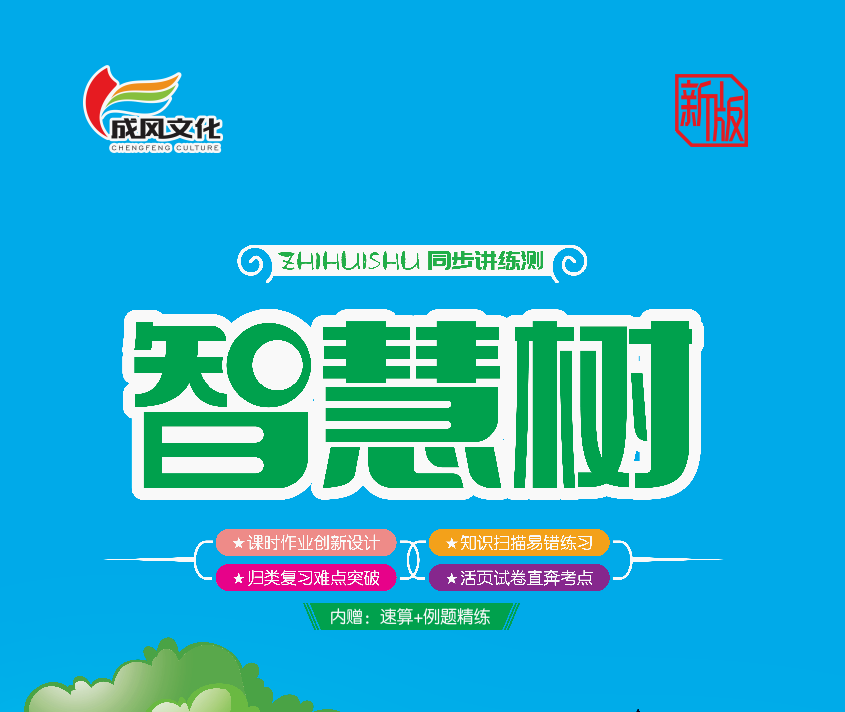 七 观察物体（一）
第1课时  观察物体（1）
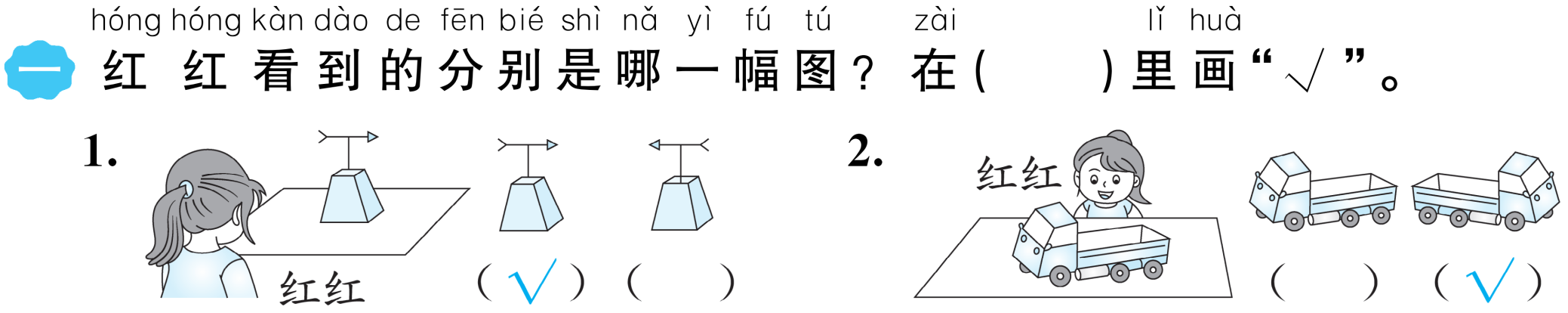 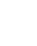 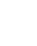 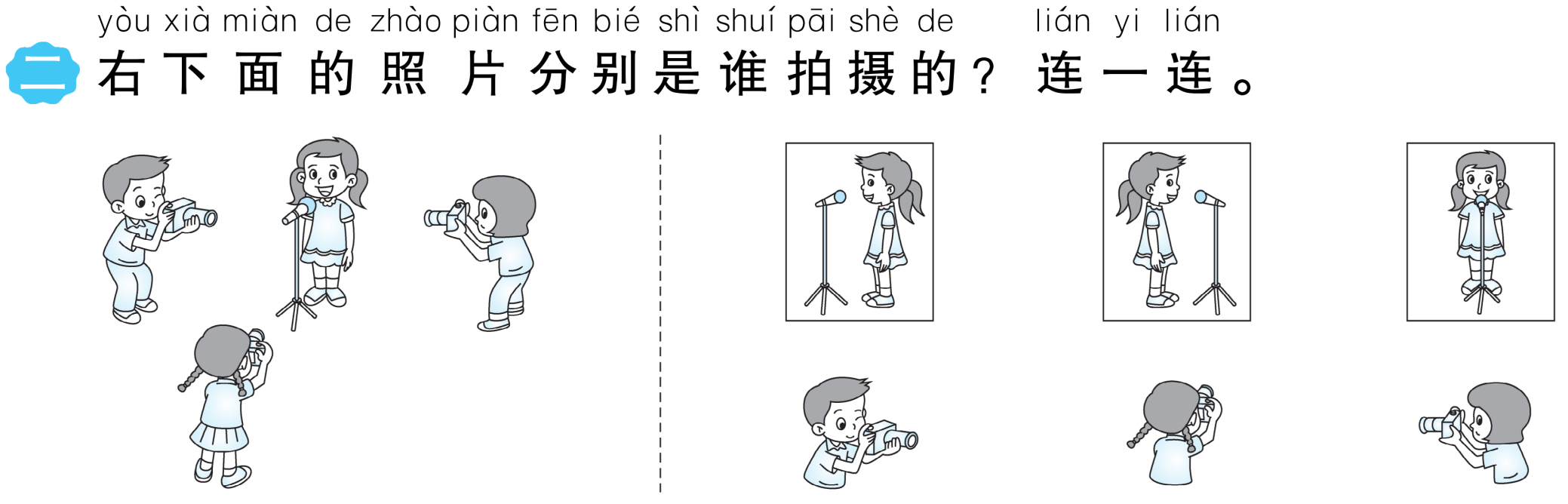 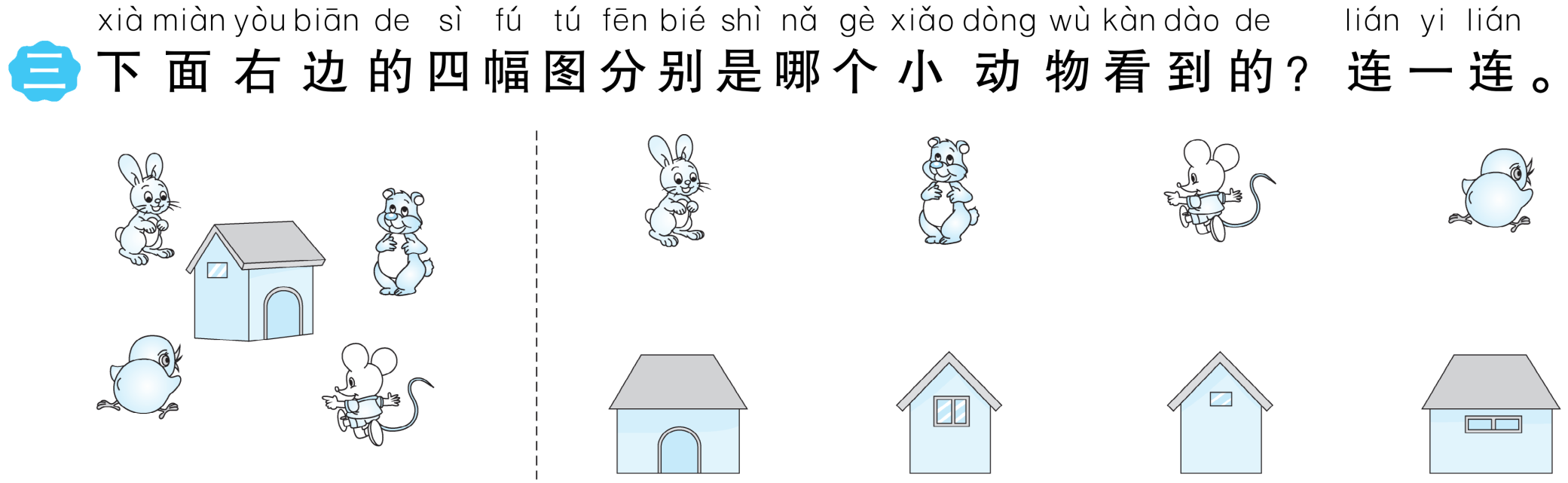 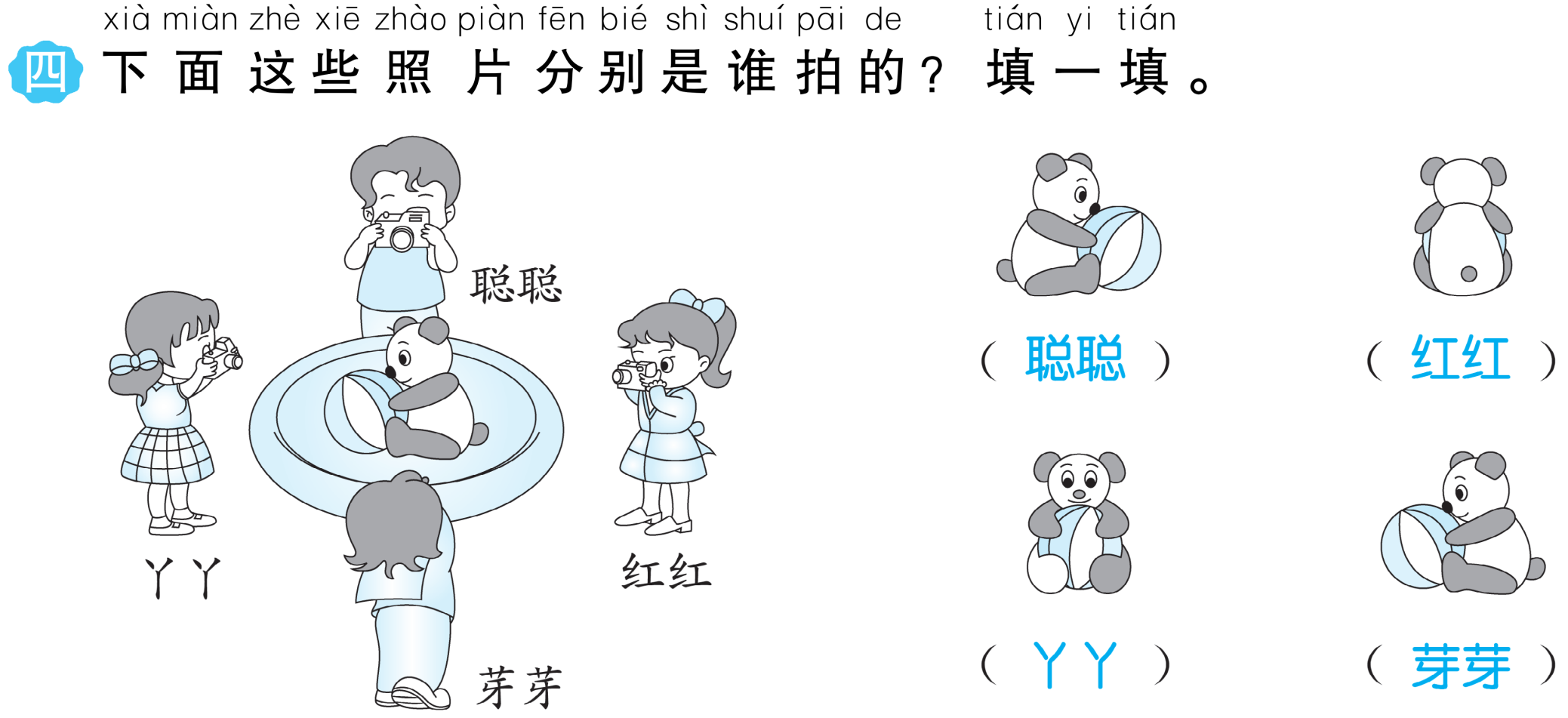 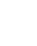 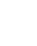 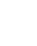 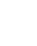 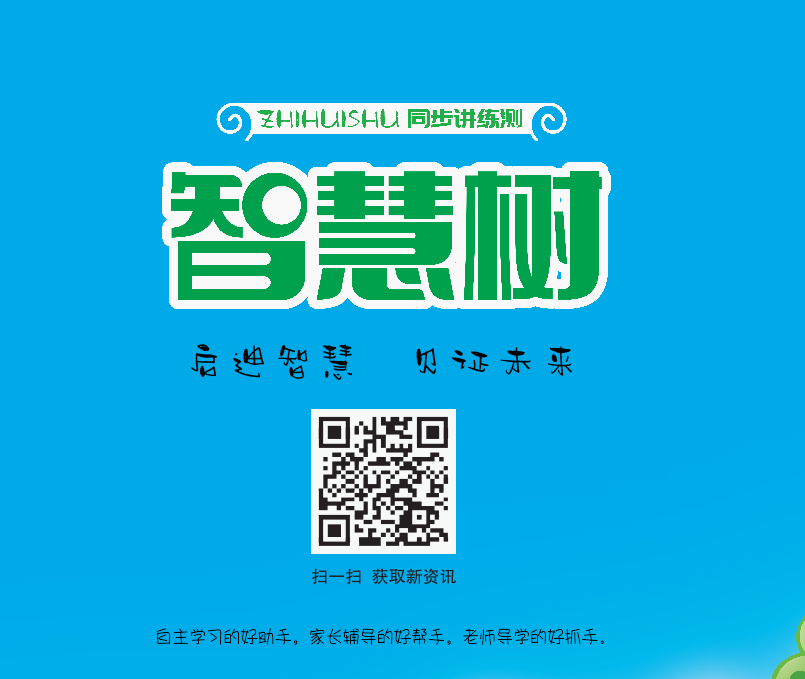 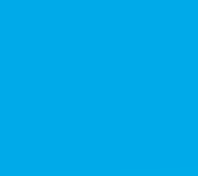